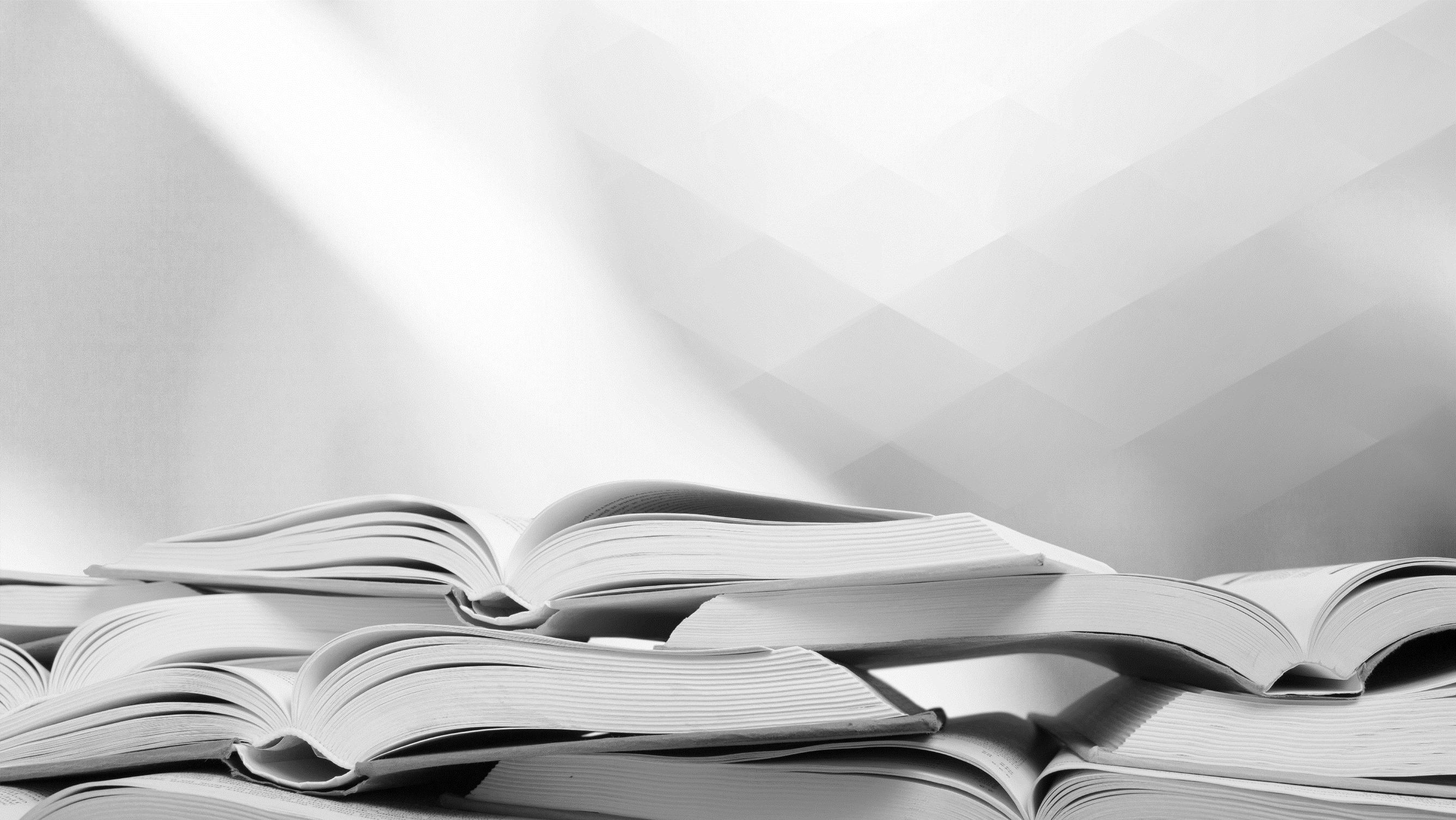 НОВИНКИ МАРТА 2021
2
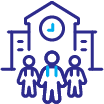 Функциональная грамотность. Сборник эталонных заданий. Выпуск 2
Серия «Функциональная грамотность. Учимся для жизни»
3
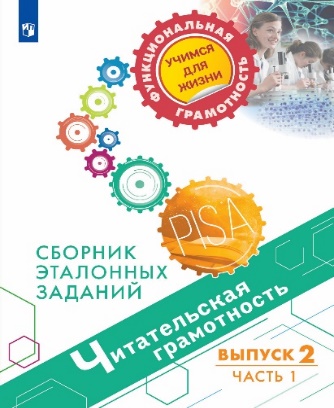 Пособия серии «Функциональная грамотность. Учимся для жизни» предназначены для формирования и мониторинга всех компонентов функциональной грамотности, которые изучаются в международном сравнительном исследовании PISA.
Что содержат пособия:
обучающие и тренировочные эталонные задания, основанные на реальных жизненных ситуациях;
развернутые описания особенностей оценки заданий;
подробные комментарии, предполагаемые
ответы и критерии оценивания.
Чем помогут пособия:
сформировать умения применять в жизни знания, полученные в школе;
выявить и предотвратить возможные затруднения учащихся при выполнении заданий по функциональной грамотности;
повысить внутреннюю мотивацию учащихся.
Как использовать пособия:
на уроках и во внеурочной деятельности;
для организации внутришкольного мониторинга.
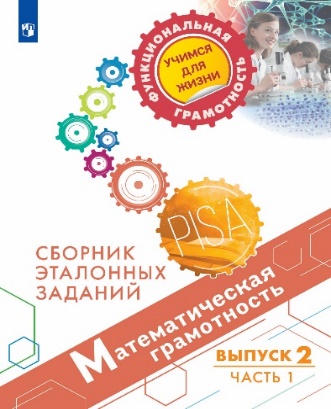 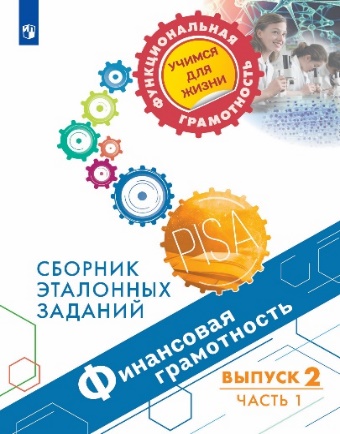 Серия «Функциональная грамотность. Учимся для жизни»
4
Выпуск 2 предназначен для учащихся 11-15 лет — новинка марта 2021.
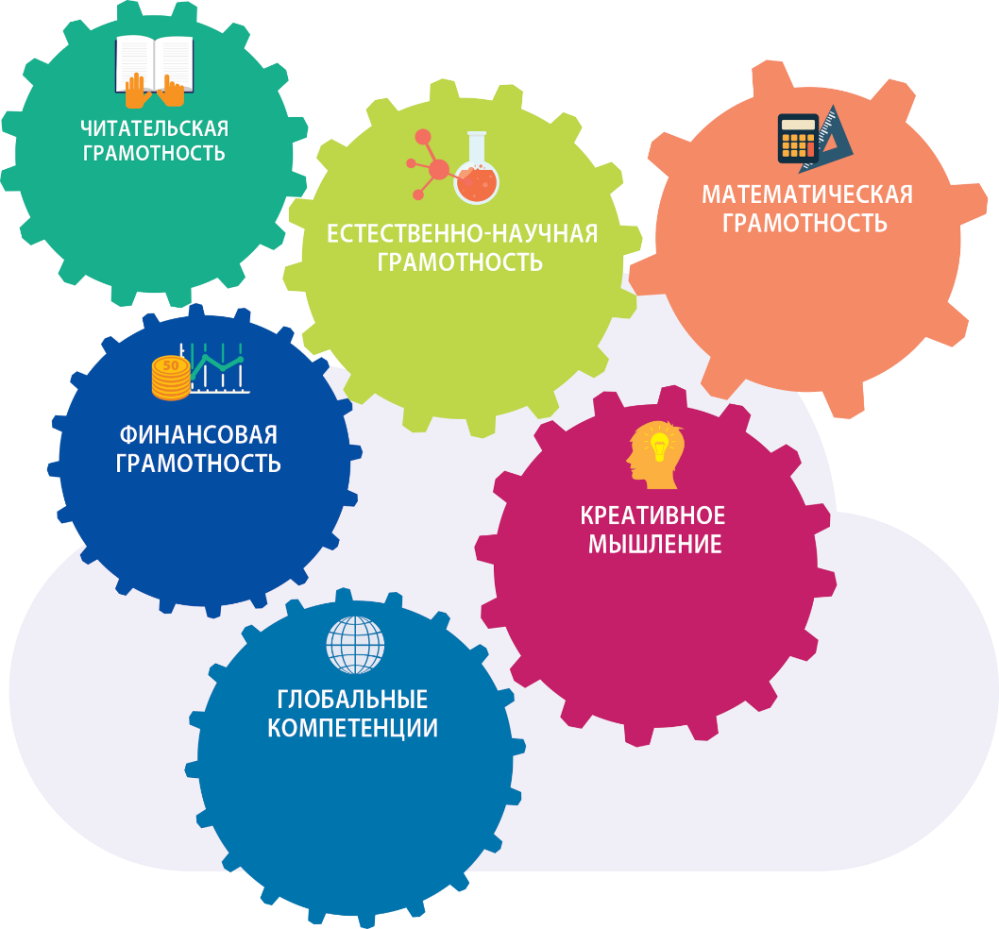 Ковалева Г.С. и др.
Читательская грамотность.Сборник эталонных заданий. Выпуск 2. Часть 1 и 2
Математическая грамотность. Сборник эталонных заданий. Выпуск 2. Часть 1 и 2
Естественно-научная грамотность.Сборник эталонных заданий. Выпуск 2
Финансовая грамотность. Сборник эталонных заданий. Выпуск 2. Часть 1 и 2
Глобальные компетенции. Сборник эталонных заданий. Выпуск 2
Креативное мышление.Сборник эталонных заданий. Выпуск 2
Параметры: 84108 1/16, 112 стр., 4 краски.
5
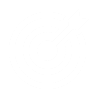 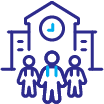 Коррекционная педагогика
Контрольные и проверочные работы
Линия УМК: «Обучение грамоте» (1 класс) (для обучающихся с интеллектуальными нарушениями)»
6
Обучение грамоте. Проверочные работы. 1 класс (для обучающихся с интеллектуальными нарушениями)
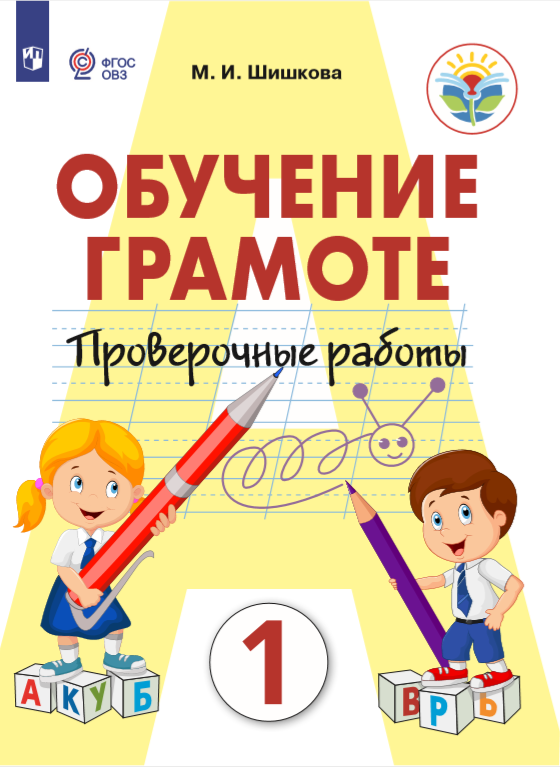 М. И. Шишкова
Проверочные работы входят в состав учебно-методического комплекта «Обучение грамоте» для 1 класса общеобразовательных организаций, обеспечивающего реализацию требований Примерной адаптированной основной общеобразовательной программы (ПрАООП) образования обучающихся с интеллектуальными нарушениями (вариант 1). Проверочные работы направлены на выявление уровня достижения предметных результатов в соответствии с требованиями ПрАООП.
В пособие входят 8 текущих и 4 итоговые проверочные работы. Их тематика, содержание и последовательность соответствуют учебному материалу, представленному в учебнике «Букварь» для 1 класса авторов Аксёновой А. К., Комаровой С. В., Шишковой М. И. Для каждой работы предлагается два варианта заданий: один позволяет проверить достижение минимального, а другой — достаточного уровня предметных результатов. Задания из разных вариантов можно комбинировать в зависимости от индивидуальных возможностей ребёнка, выполняющего проверочную работу.
Пособие сопровождается методическими рекомендациями для педагогов и специалистов, участвующих в образовательном процессе. Материалы пособия будут также полезны родителям, которые хотят проверить знания своих детей.
Код: 40-1333-01
Параметры: 84108 1/16 , 
96 стр., 1 краска
Линия УМК: «Математика» (1‒4 классы) (для обучающихся с интеллектуальными нарушениями)»
7
Математика. Проверочные работы. 1 класс (для обучающихся с интеллектуальными нарушениями)
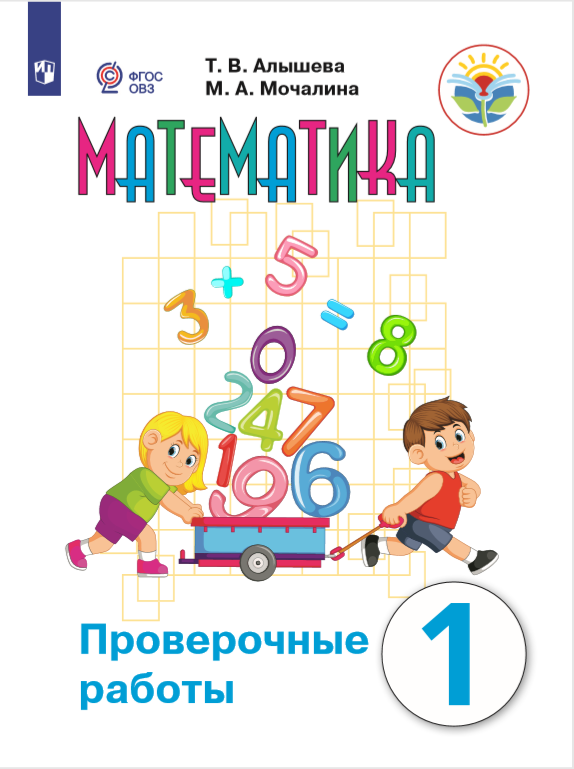 Т. В. Алышева, М.А. Мочалина.
Проверочные работы входят в состав учебно-методического комплекта по математике для 1 класса, обеспечивающего реализацию требований Примерной адаптированной основной общеобразовательной программы (ПрАООП) образования обучающихся с интеллектуальными нарушениями (вариант 1). Проверочные работы направлены на выявление уровня достижения предметных результатов в соответствии с требованиями ПрАООП.
В пособие входят текущие и итоговые проверочные работы, тематика, содержание и последовательность которых соответствуют учебному материалу, представленному в учебнике «Математика» для 1 класса автора Т. В. Алышевой. Для каждой работы предлагается два варианта заданий: один позволяет проверить достижение минимального, а другой — достаточного уровня предметных результатов. Задания из разных вариантов можно комбинировать в зависимости от индивидуальных возможностей ребёнка, выполняющего проверочную работу.
Пособие сопровождается методическими рекомендациями для педагогов и специалистов, участвующих в образовательном процессе. Материалы пособия будут также полезны родителям, которые хотят проверить знания своих детей.
Код: 40-1329-01
Параметры: 84108 1/16 , 
96 стр., 1 краска
8
Диагностика познавательного развития
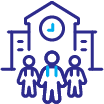 ДИАГНОСТИКА ПОЗНАВАТЕЛЬНОГО РАЗВИТИЯ
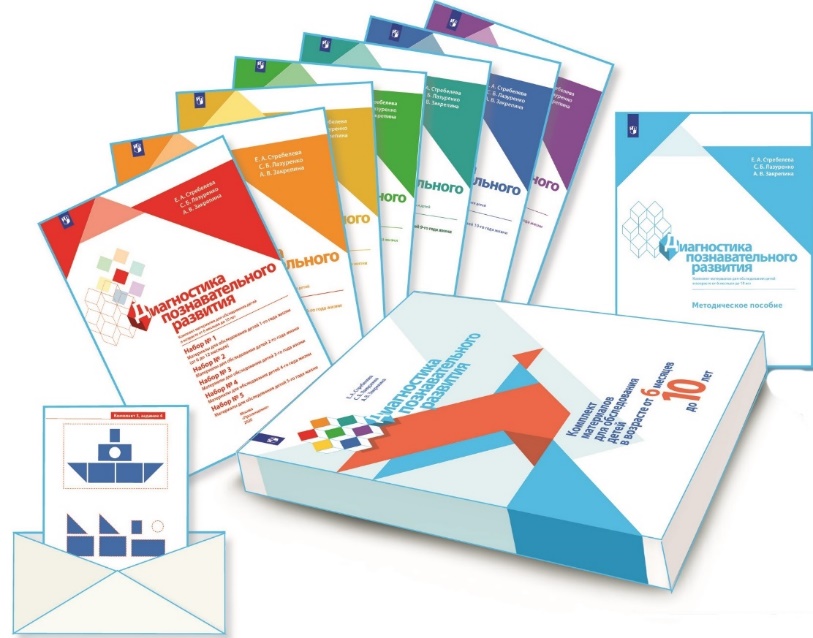 Стребелева Е. А., 
Лазуренко С.Б. , Закрепина А.В. 

Диагностика познавательного развития. Комплект материалов для обследования детей в возрасте от 6 месяцев до 10 лет. (Коробка)
Код: 40-1537-01
Параметры: 6090 1/8 (220х290 мм), 
168 стр., 4 краска.
5
ОРИГИНАЛЬНЫЙ СПОСОБ СКРИНИНГ-ДИАГНОСТИКИ познавательного развития детей в возрасте от 6 месяцев до 10 лет
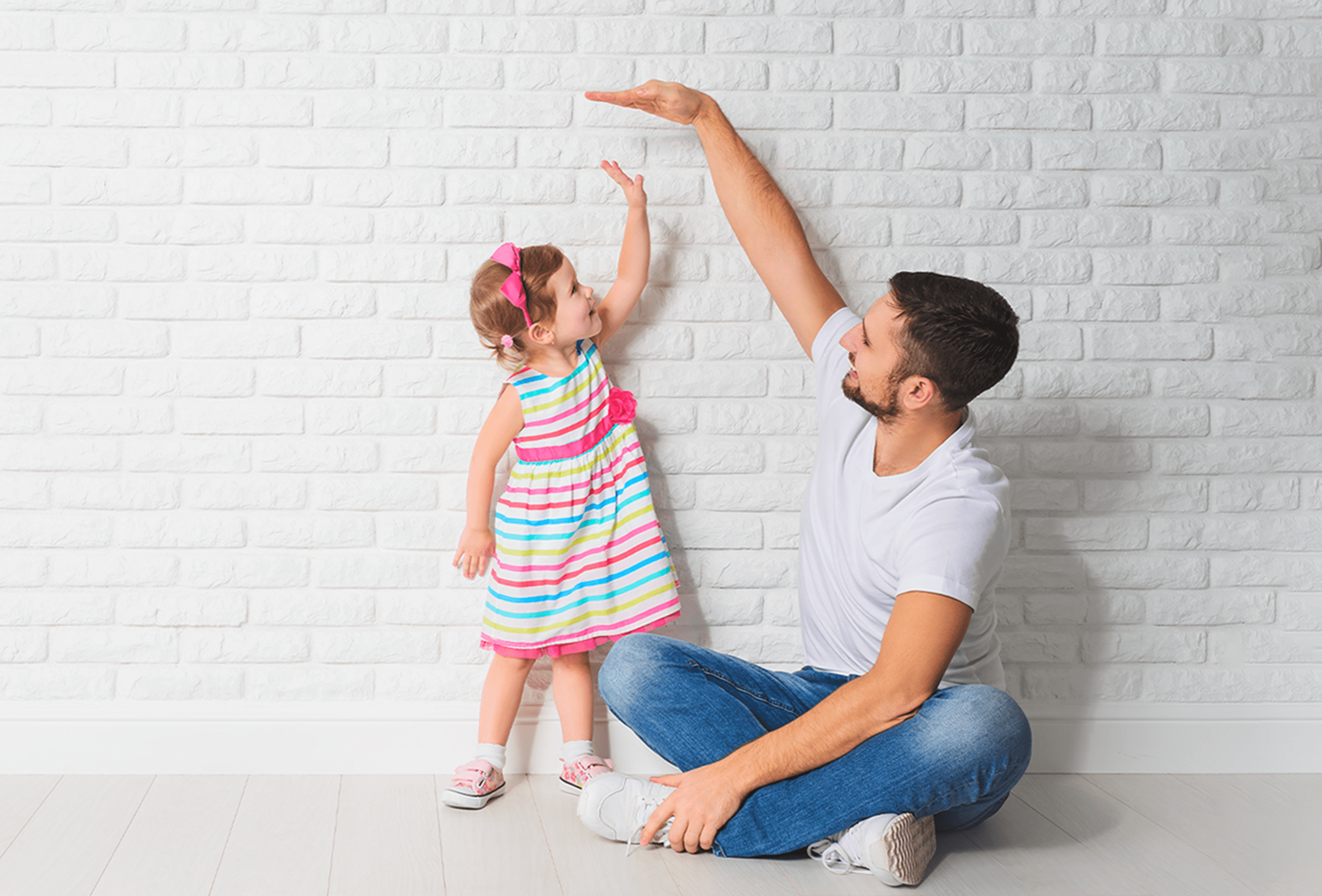 В каждом возрастном периоде ребёнок должен овладеть определённым способом познания. 
При планировании воспитания и обучения необходимо учитывать актуальный способ познания, сформированный у ребёнка. 
Если способ познания не соответствует возрастному нормативу, это свидетельствует о необходимости специальной педагогической помощи и коррекции содержания обучения.
Результаты обследования по методике позволяют:
выявить основные проблемы в познавательном развитии ребёнка
определить необходимые виды и объём психолого-педагогической помощи.
1
КОМПЛЕКТ ДИАГНОСТИЧЕСКИХ МАТЕРИАЛОВ БУДЕТ ПОЛЕЗЕН:
Педагогам-дефектологам
Детским психологам
Педиатрам
Неврологам

А также всем, перед кем стоит задача оценить соответствие уровня познавательного развития ребёнка возрастному нормативу и осуществлять мониторинг этого показателя на регулярной основе.
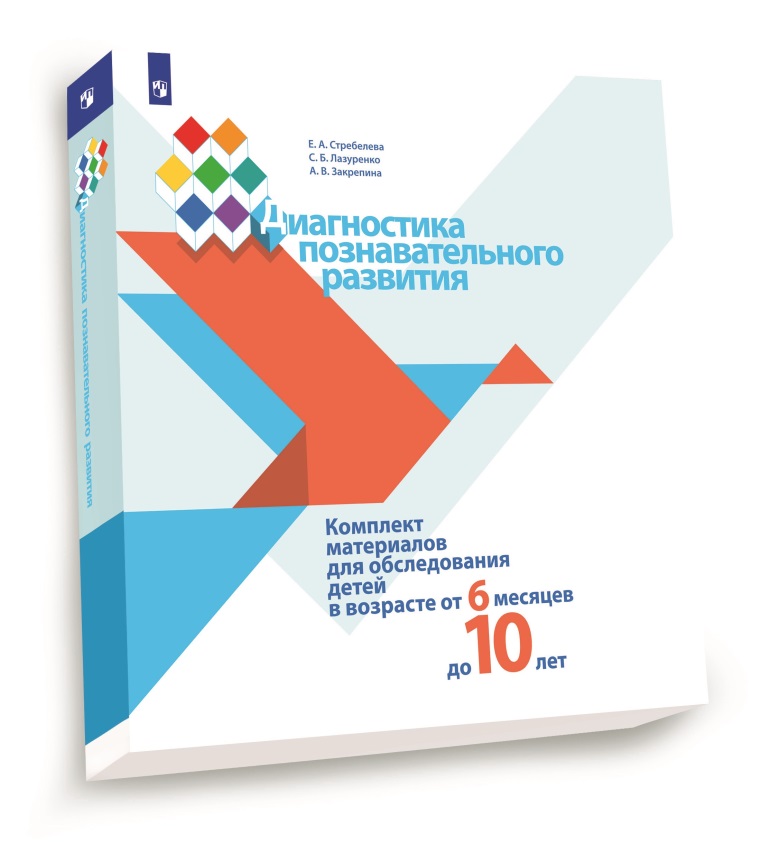 Методика разработана на основе многолетних научно-экспериментальных исследований и доказала свою эффективность в ходе длительной апробации.
2
АВТОРСКИЙ КОЛЛЕКТИВ
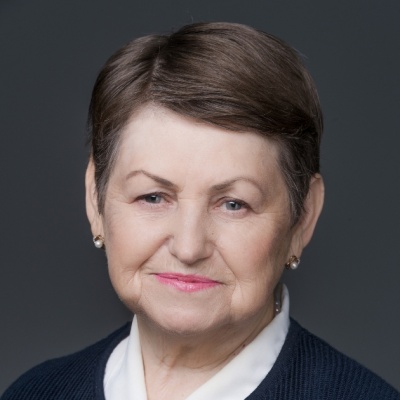 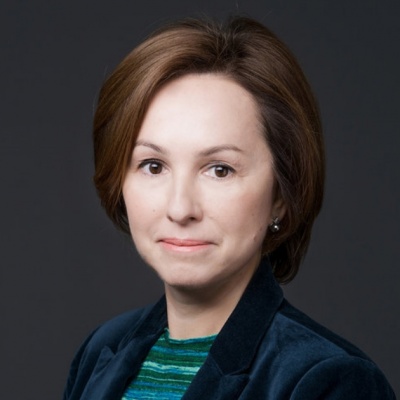 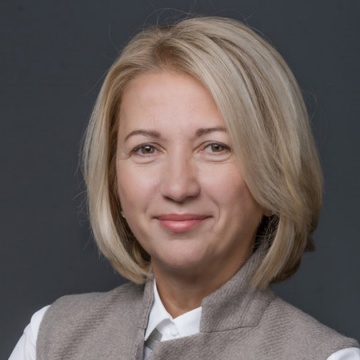 Стребелева Елена Антоновна, доктор педагогических наук, профессор, лауреат премии Президента РФ, главный научный сотрудник Института коррекционной педагогики РАО
Лазуренко Светлана Борисовна, доктор педагогических наук, профессор, член-корреспондент РАО, руководитель центра психолого-педагогической помощи в педиатрии ФГАУ «Национальный медицинский исследовательский центр здоровья детей» МЗ РФ, главный научный сотрудник Института коррекционной педагогики РАО
Закрепина Алла Васильевна, доктор педагогических наук, доцент, член-корреспондент РАО, заведующий лабораторией психолого-педагогических исследований и технологий специального образования лиц с интеллектуальными нарушениями Института коррекционной педагогики РАО.
3
СОСТАВ КОМПЛЕКТА
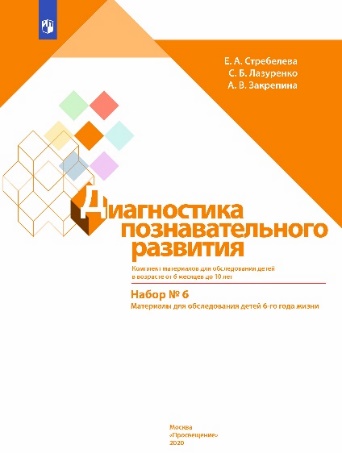 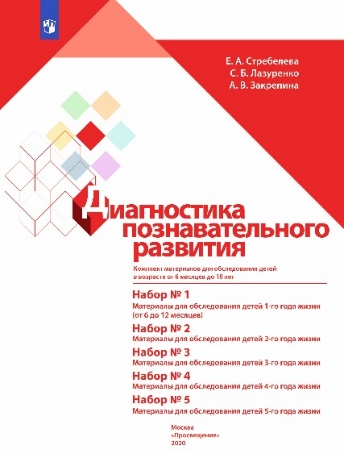 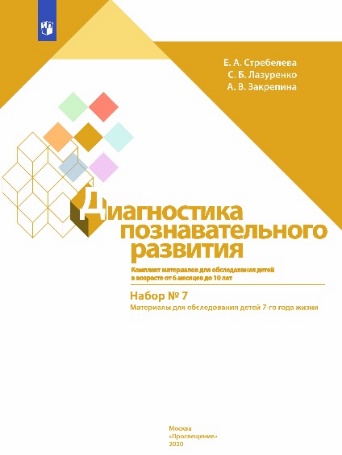 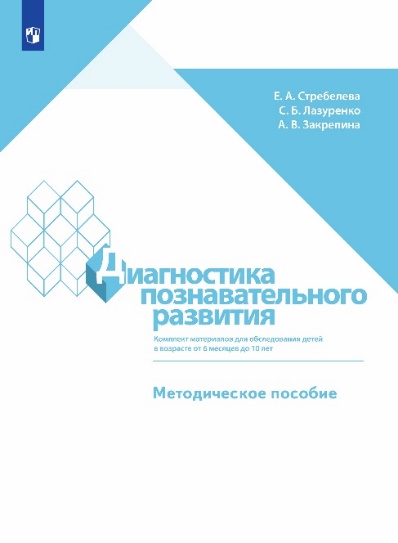 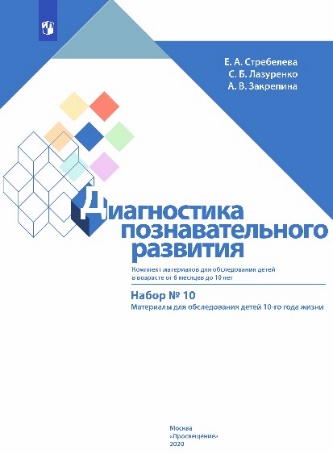 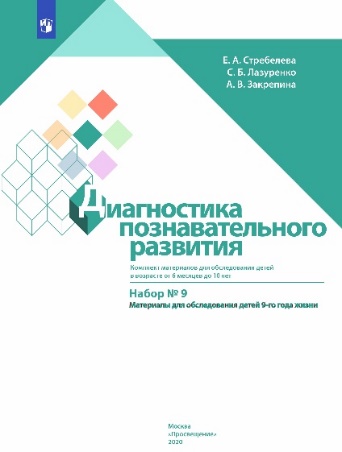 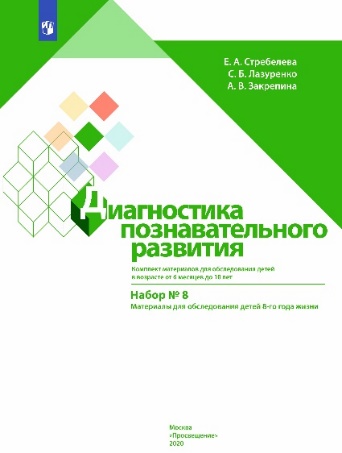 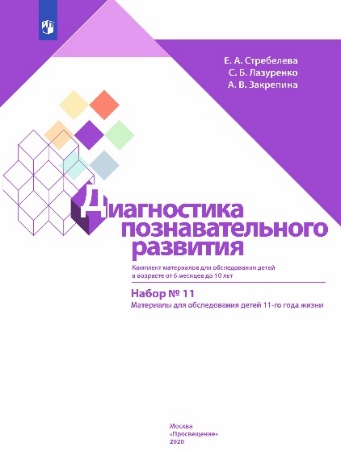 4